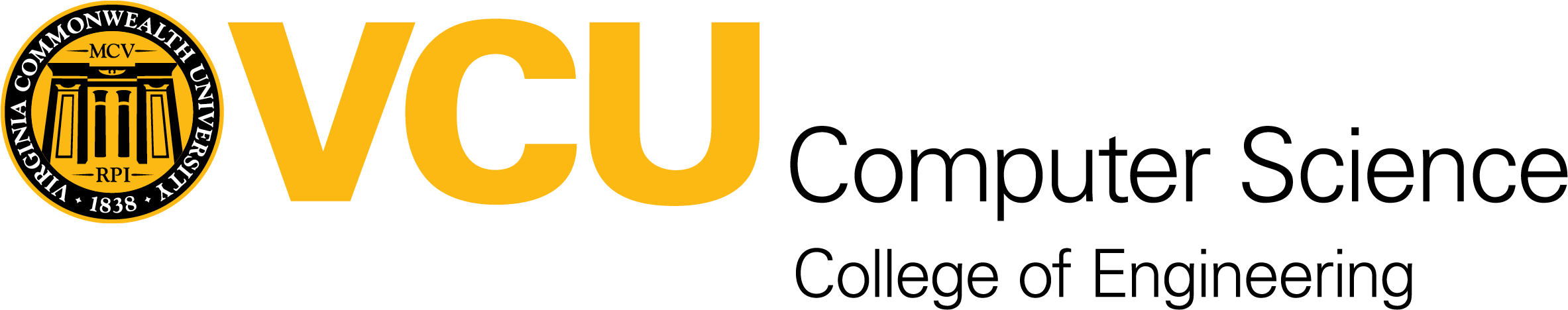 SOK: Side Channel Monitoring for Additive Manufacturing – Bridging Cybersecurity and Quality Assurance Communities
Muhammad Ahsan, Muhammad Haris Rais, Irfan Ahmed
Virginia Commonwealth University, Richmond, USA
Fused Filament Fabrication
Fused Filament Fabrication is a type of Additive Manufacturing
A material extrusion-based process 
Extruding a heated filament through a heated nozzle and depositing layer by layer to create a 3D object.
CAD software
Creating a CAD File
Designing
STL Editor Software
CAD to STL File
Slicing
Slicer Software
G-codes from STL file
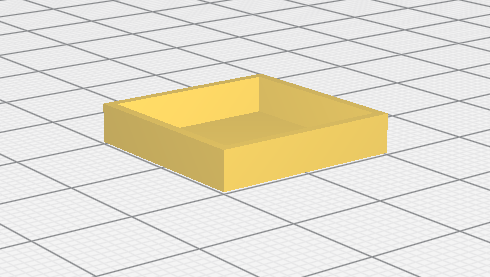 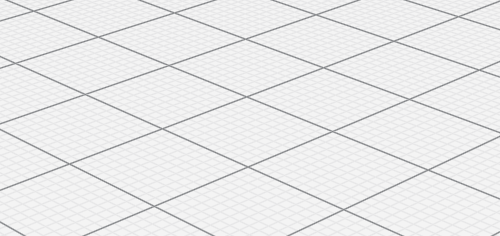 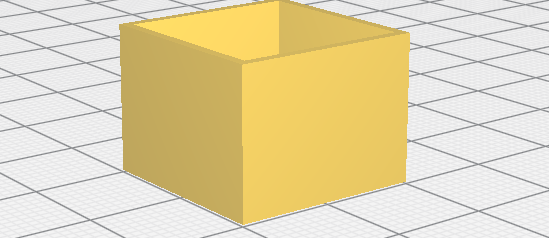 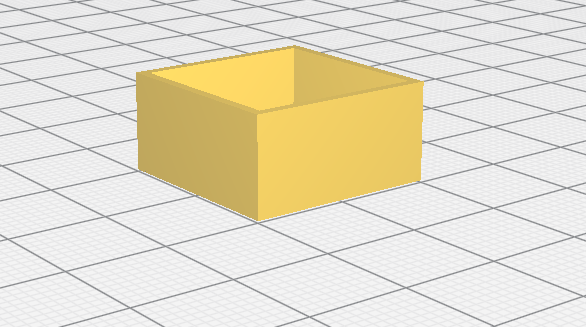 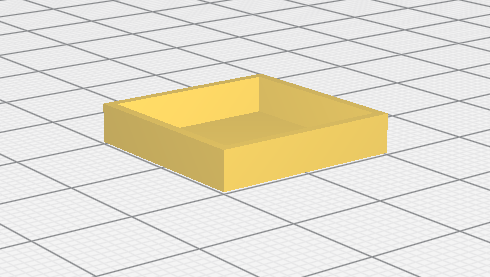 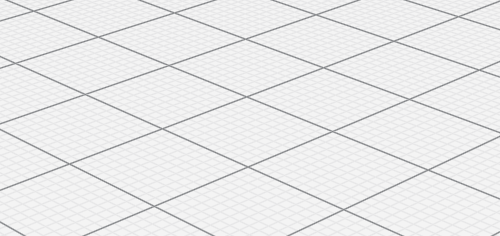 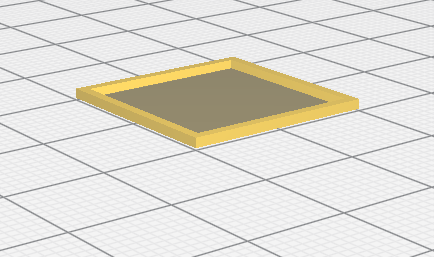 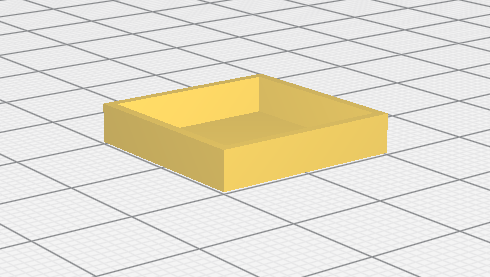 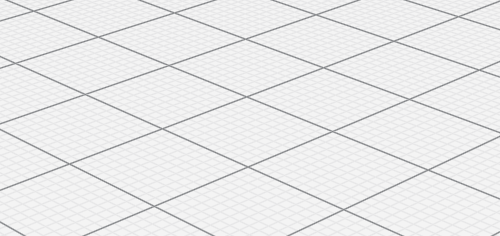 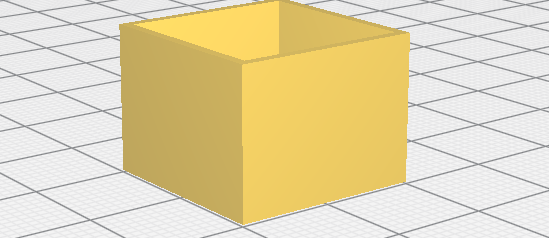 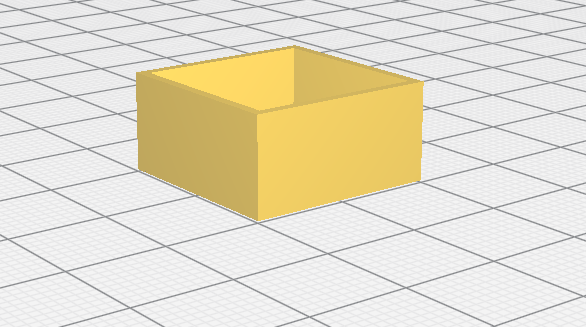 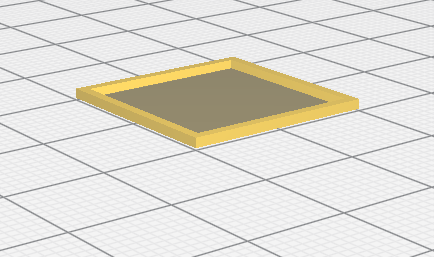 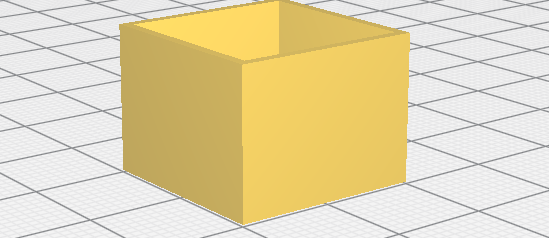 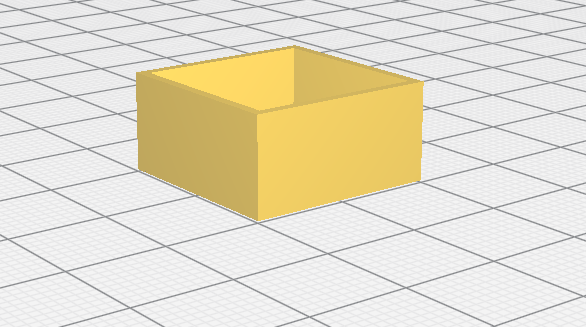 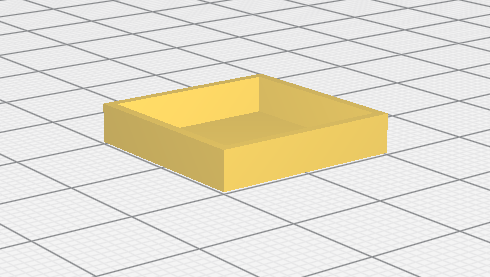 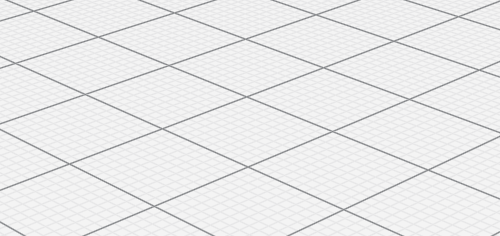 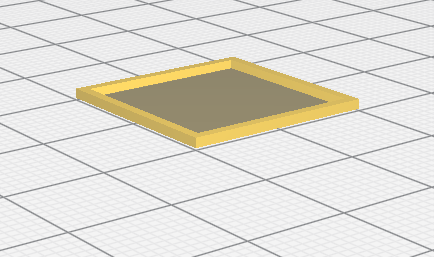 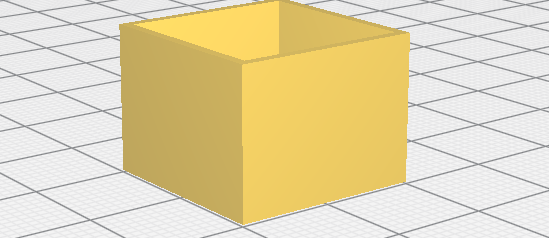 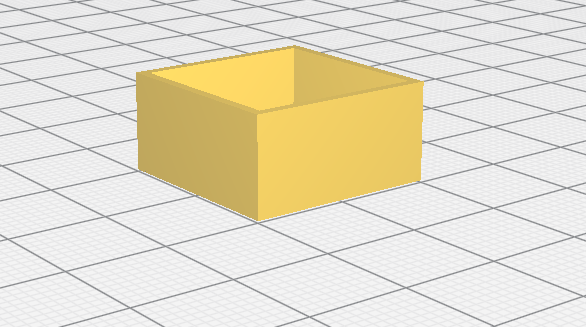 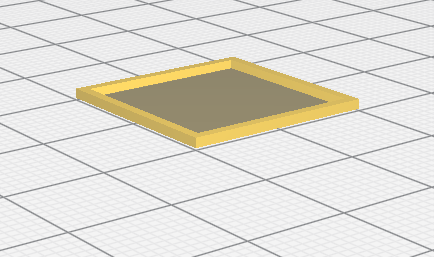 3D printer firmware
Printing the object
Printing
Systematization Methodology
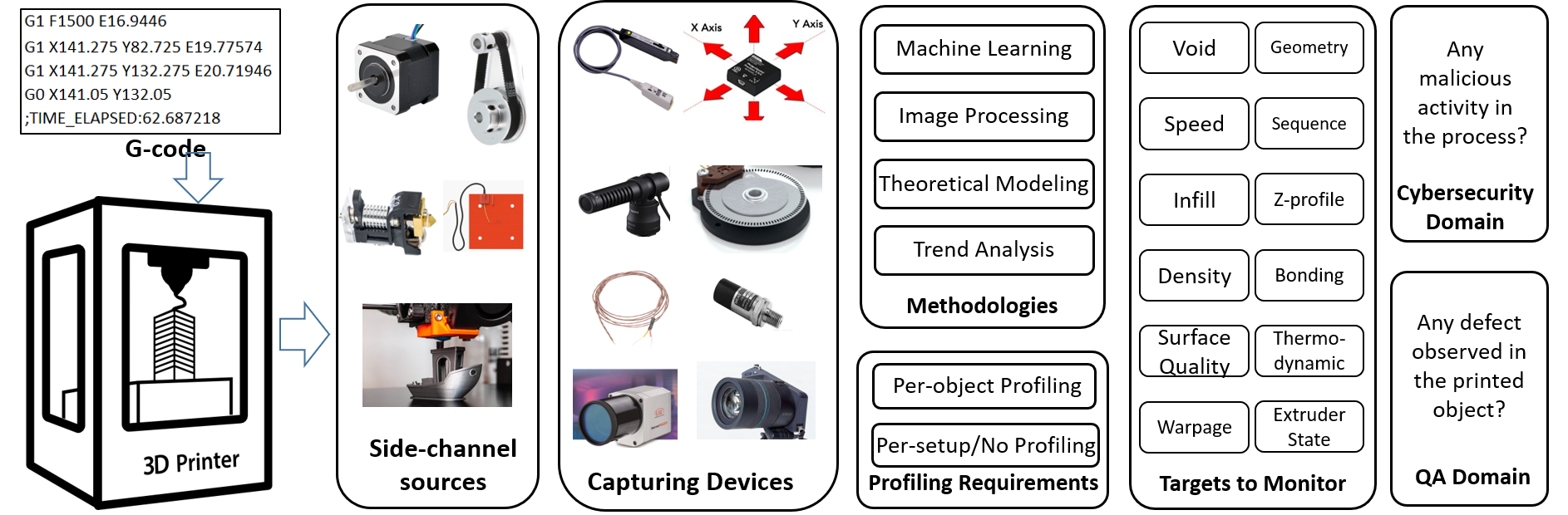 Side Channel
It refers to physical domain data that is being leaked from the AM process.
Monitoring and Detection techniques uses Side Channels.
Total of 8 Side Channels are extensively researched in literature.
Process Anomalies
These are the potential anomalies/defects that are being monitored using Side Channels.
Three types
Kinetic
Thermodynamic
Hybrid
12 process anomalies
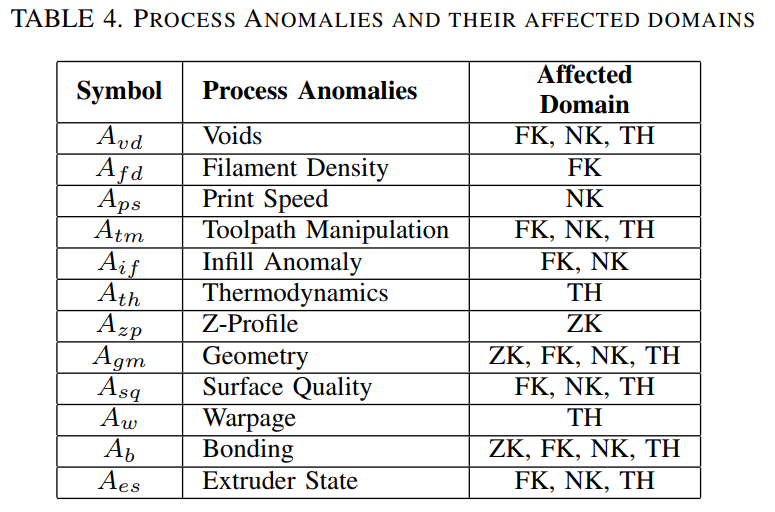 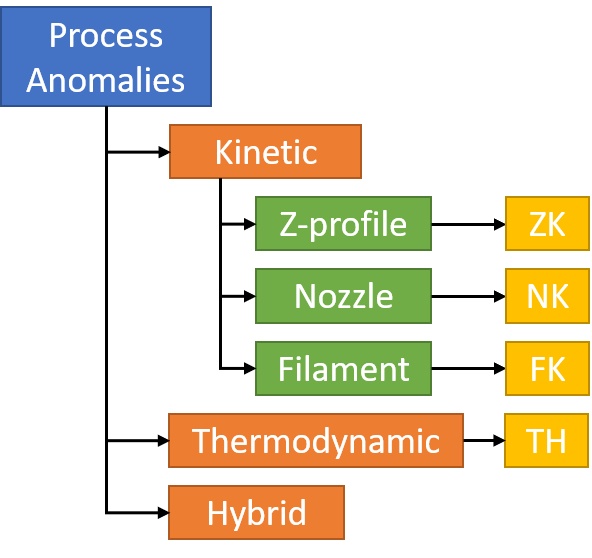 Side Channel Limitations and Challenges
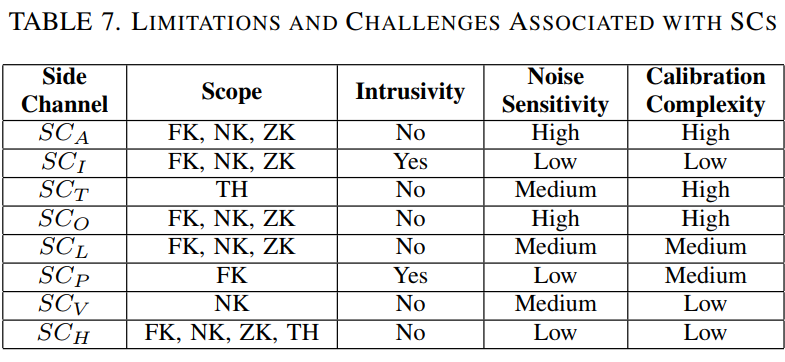 Intrinsic limitation associated with each Side Channel
Scope -> defines physical domain (Kinetic, Thermal)
Intrusiveness
Noise Sensitivity
Calibration Complexity
Research Challenges
Future Recommendations
Conclusion - QA vs Security
QA monitoring is quality focused
QA focused on printed part
QA used for optimizing printing parameters
QA monitoring systems has low precision
QA covers broader set of anomalies
One process anomaly at a time
Security is deception focused.
Security focus on detecting malicious modification in process.
Security focuses on printing process integrity
Security systems are more accurate and precise in detecting anomalies
Covers most of the detection surface
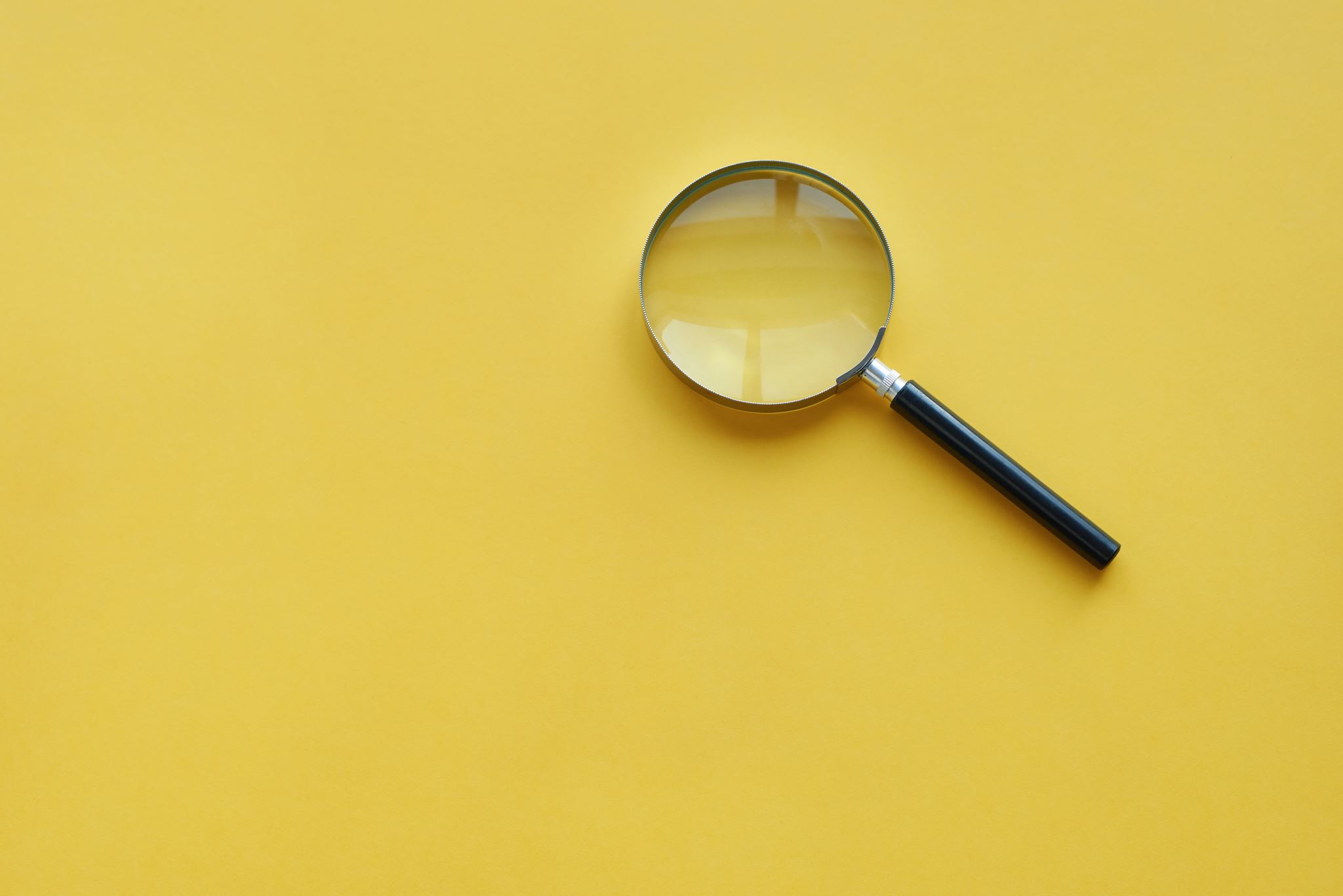 Thank you!!

Questions?
Contact Information: ahsanm5@vcu.edu